Model Rockets
Nose and Parachute Assembly
1.  Transfer the anchor pattern onto a piece of paper
     (Pattern is on fin pattern layout page)
2. Cut 15” of shock cord from the roll
3. Glue and fold the shock cord to the anchor pattern
    as shown below
4. Put glue on the anchor and glue it inside the top end
    of your airframe.  The anchor should be as far down 
    as you can reach with your finger into the airframe 
    tube.
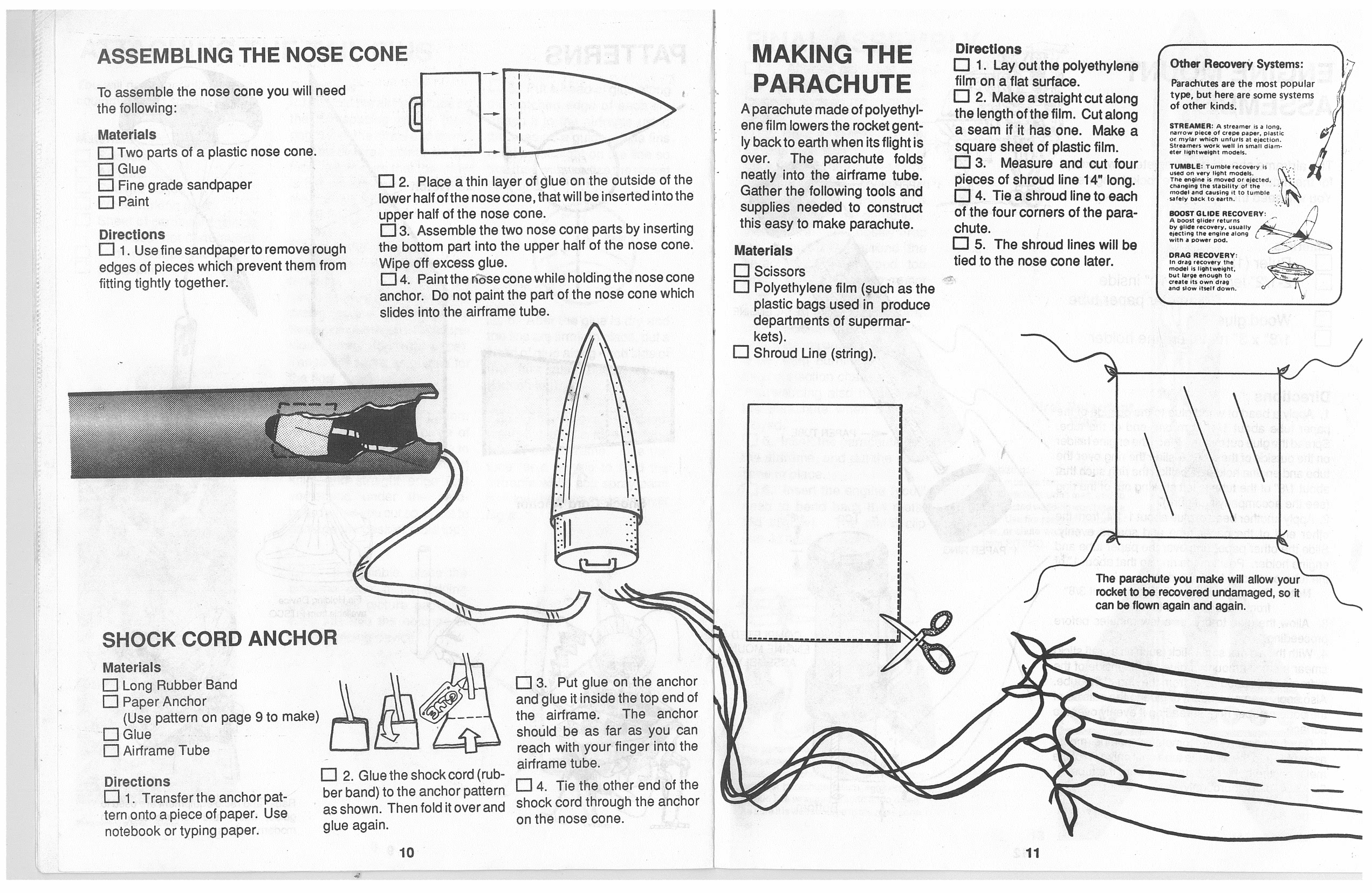 5. Tie the other end of the shock cord through the 
   eye screw. 
6. Measure and cut four pieces of shroud line 14” long.
7. Tie one end of each shroud line to the eye screw and
    then screw the eye screw into the nose cone
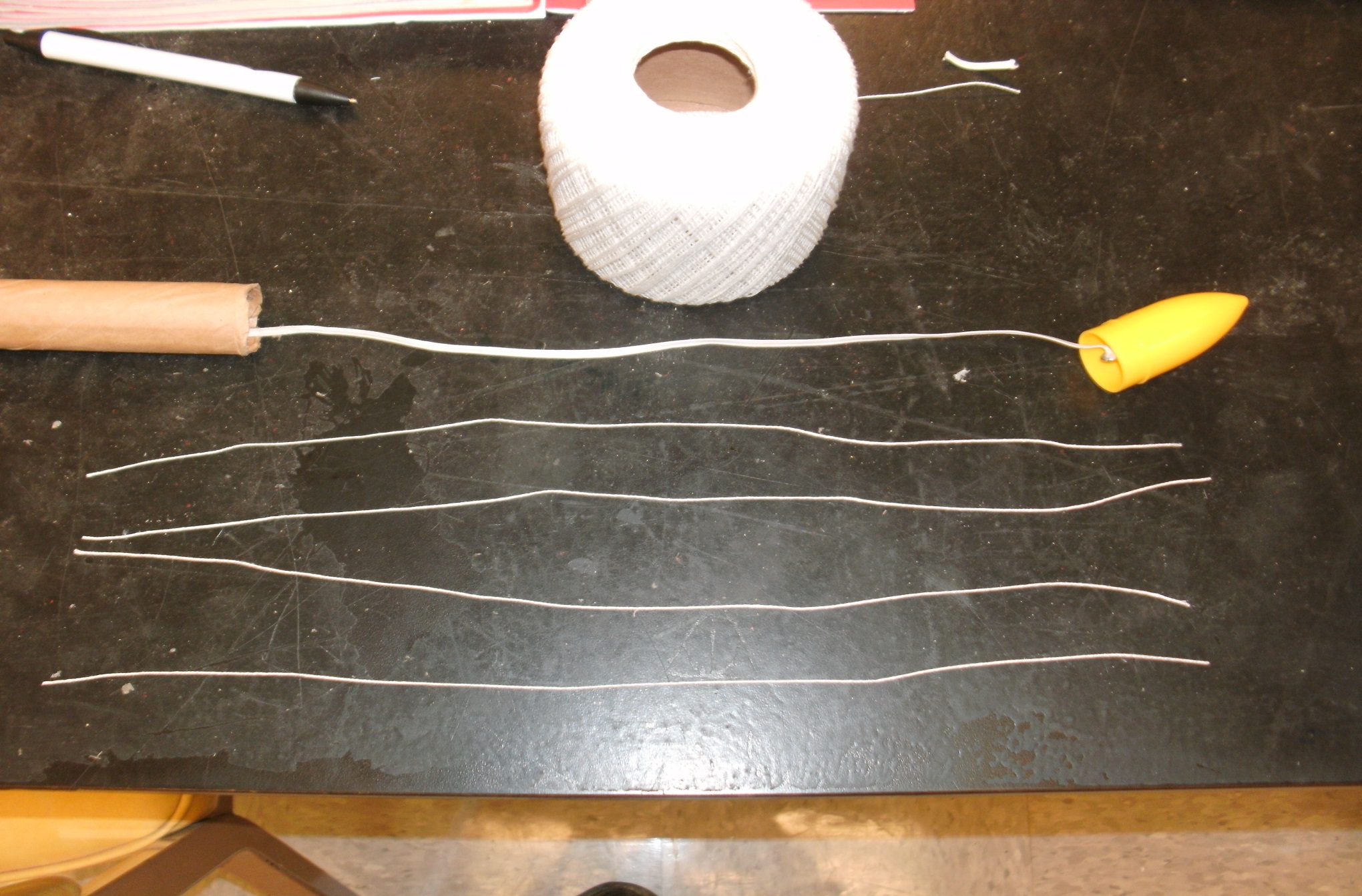 8. Use the round Masonite template to trace around 
    and cut out your parachute from a trash bag. *Big 
    is okay! Small is not good!
9. After you have cut out your circle, place masking 
   tape at 3,6,9, and 12 o’clock. Then use the hole 
   punch on each piece of tape.
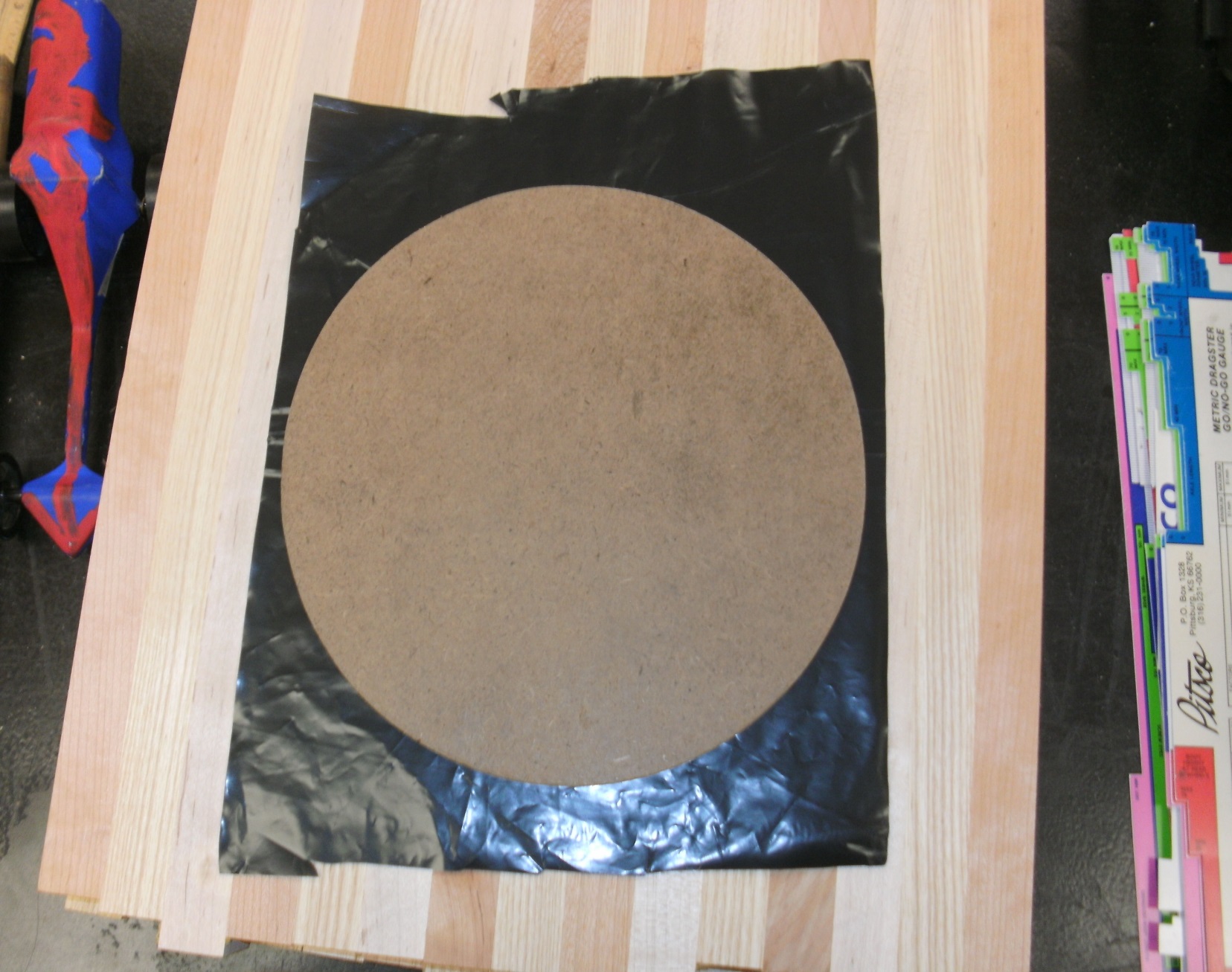 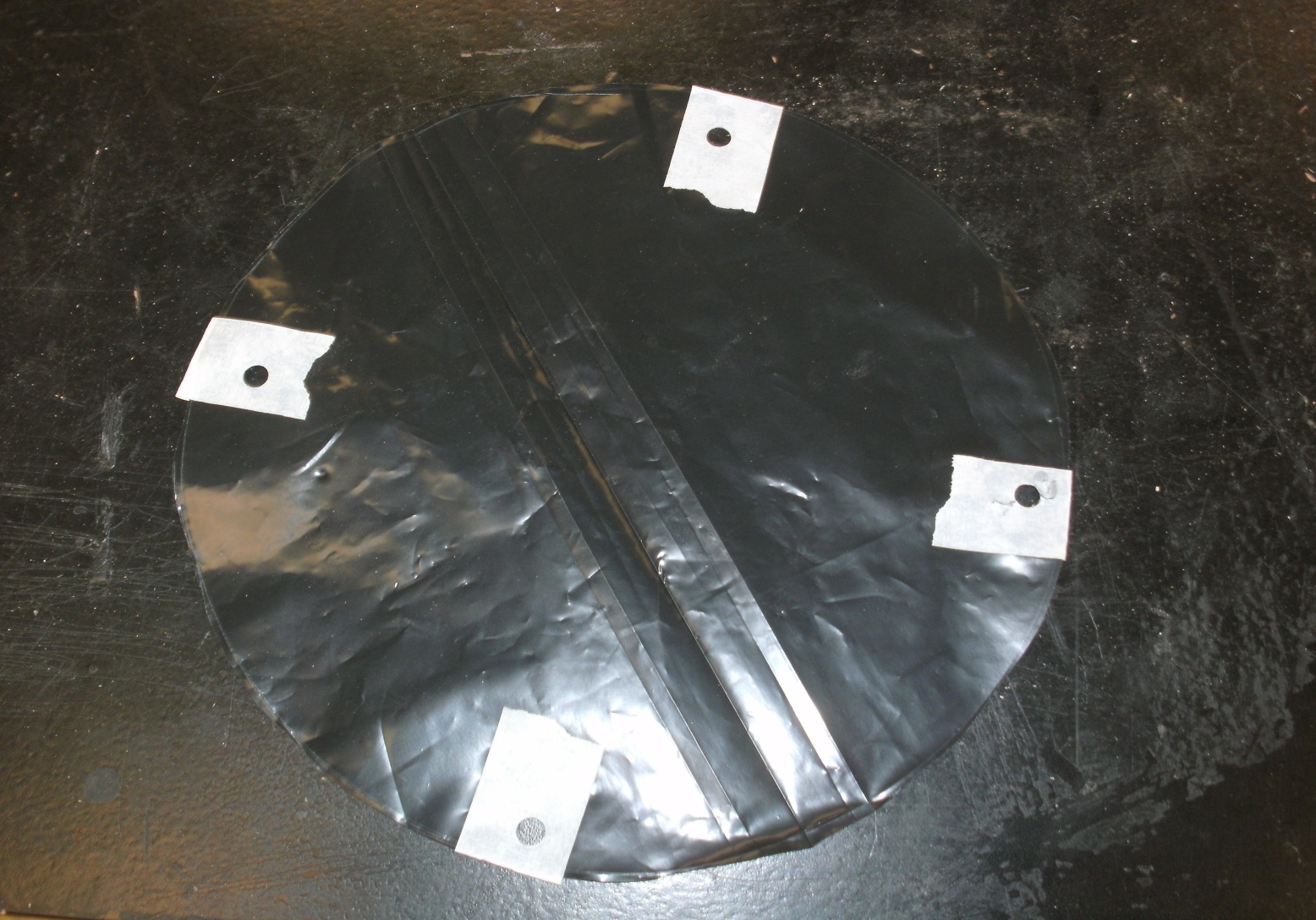 10.  Loosely Tie the shroud lines to the parachute and 
      LIGHTLY wrap them around the parachute. Then
      tuck all inside the airframe and insert the nose 
      cone after you screw the eye screw into the cone.
.
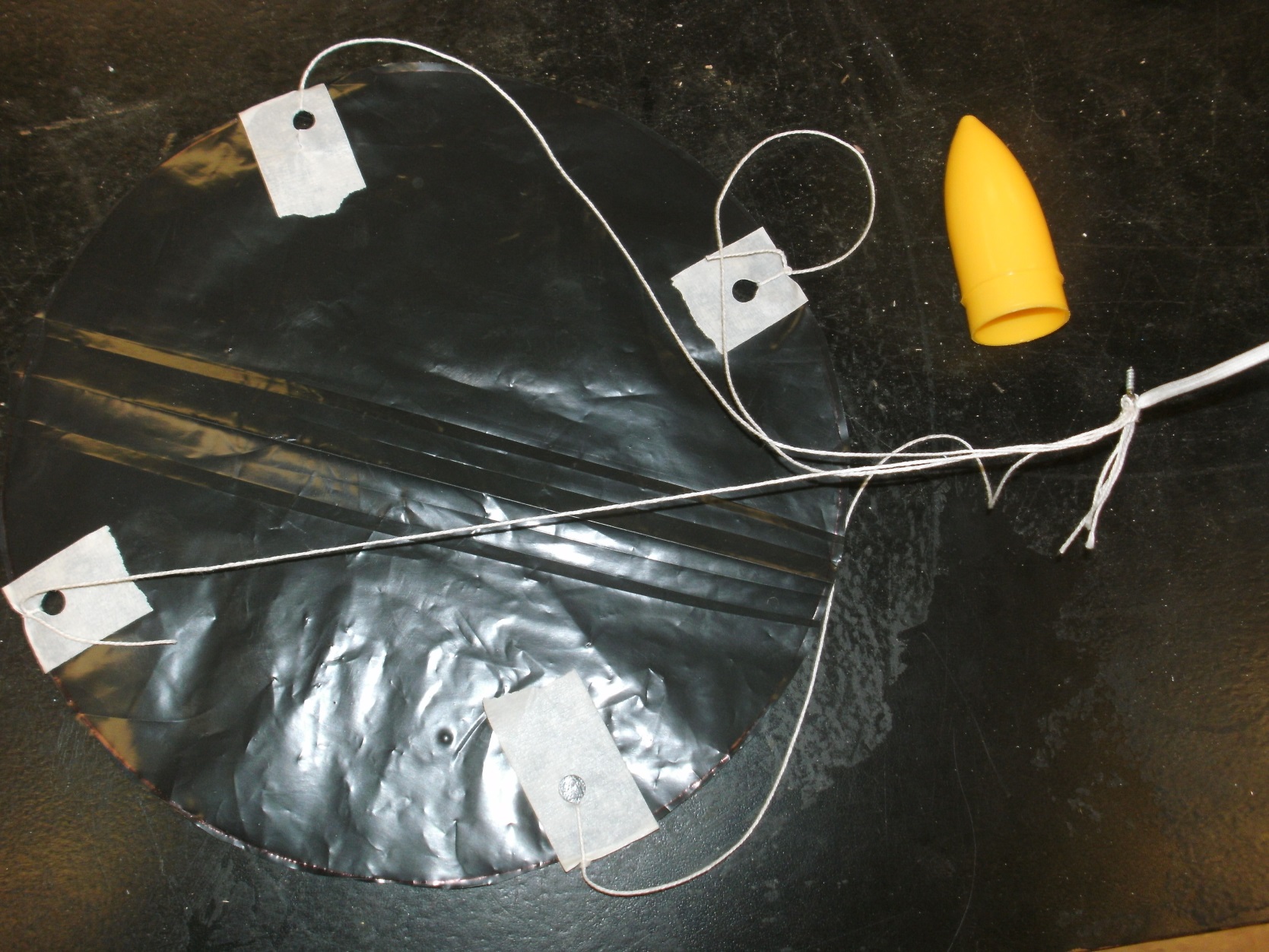 Resources:
www.pitsco.com
www.estesrockets.com
www.NASA.com
http://images.google.com/